Lesson 3
Christ:  The Savior of His Church
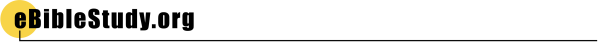 Christ:  The Savior of His Church
Eph. 5:22-17
What is the relationship between Christ and His church?
How did we receive the blessing of Christ as our savior?
“Washing of water through the word”
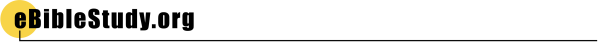 Pictures of Christ as savior
Eph. 5:2.
Offering, sacrifice.
Language of worship.
2 Cor. 5:18-20
Reconciliation
Language of personal relations
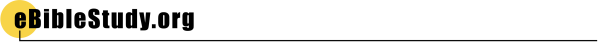 Pictures of Christ as savior
1 Cor. 6:19-20
Bought us
Rev. 5:9
By His blood
Heb. 9:15
Ransom
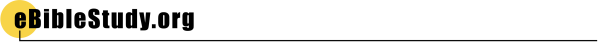 Pictures of Christ as savior
Eph. 1:6
Redemption
Language of the marketplace
Rom. 4:25
Justification
Guilty but pardoned
Language of the law court
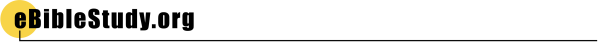 Pictures of Christ as savior
2 Cor. 2:14
Triumphal procession
Christ triumphed over Satan at the cross.
Language of warfare
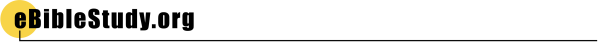 Christ:  The Savior of His Church
Eph. 5:25-27
How does the passage describe those in the body of the saved?
Radiant
Without stain or wrinkle
Holy
Blameless
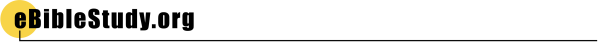 Christ:  The Savior of His Church
How did we get like this?
Washing through the word.
Clean forever?
1 John 1:6-8
What two paths?
Darkness and light
Attitude toward their sin
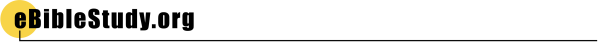 Christ:  The Savior of His Church
If I die before I confess a sin will I be lost?
What should motivate us to live a holy life?
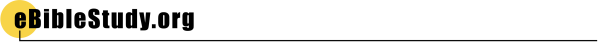